The Relationship between Psychological Flexibility and Therapy Outcomes
Melissa DanielA, Tim SisemoreA,  and Jeb BrownB

A Richmont Graduate University
B ACORN
Need CE credit for this 
session?
Please don’t forget to 
scan in to have your 
attendance tracked.
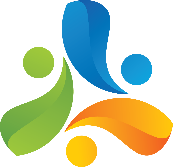 Disclosure:
Tim Sisemore, Jeb Brown, and Melissa Daniel
I have not received and will not receive any commercial support related to this presentation or the work presented in this presentation.
Does Psychotherapy Work?
Psychotherapy shown to be efficacious for many concerns vs. placebo
Depression and other mood disorders (Cujpers et al., 2011; Huntley, Araya, & Salisbury, 2012; Weisz, McCarty, & Aleira, 2006 )
Anxiety disorders (Hunot et al., 2010)
PTSD  (Bisson et al., 2007)
Meta-analyses have found that those who seek psychotherapy, across all presenting concerns, receive better outcomes than 80% of those who do not receive treatment (Lambert & Ogles, 2004; Wampold, 2007)
Demonstrating value and efficacy of interventions and the profession:
To current and potential clients
Rising supply and falling demand for counselors (Wampold, 2010)
Decreased stigma toward mental health, but growing concerns over efficacy of counseling and psychotherapy (Harris Poll, 2004)
Growing number of mental health consumers seeking psychiatric interventions in the absence of psychotherapy (Mark et al., 2005; Olfson et al., 2002) 
To managed care
Increasing amount of counselors’ income comes from managed care (Harris Poll, 2004)
In our best interest for the people who write our checks to believe in our work
To ourselves
Counselor effectiveness improves when we receive feedback
The Great Debate
The “Dodo bird verdict” 
Specific interventions have failed to show significantly better outcomes than others (Huntley, Araya, & Salisbury, 2012; Robinson, Berman, & Neimeyer, 1990; Wampold, Minami, Baskin, & Tierney, 2002)
Intervention is estimated to contribute less than 1% to efficacy of treatment (Wampold et al., 1997)
“All have won, and must have prizes!”
Common factors (Rosenzweig, 1936)
Components of therapy that are not specific to one modality or intervention
Wampold (2001) suggests that common factors are more important to treatment outcomes than specific interventions
[Speaker Notes: So knowing that psychotherapy is effective, it would logically follow to ask, what kinds are more effective? What makes it effective?]
In sum… alliance + “buying in” (Wampold & Imel, 2015)
Arguably the factors most responsible for outcomes
Alliance
Genuine relationship as a catalyst for change
Some contributors such as clinician characteristics (empathy, warmth, etc.)
Buy-In
Client’s and therapist’s mutual belief in the process of therapy
Common internship task: learning to “trust the process”
[Speaker Notes: For other common factors, mechanisms of change have been proposed: For example, models and techniques work because of hope and placebo effects. The “explainers” of change in the therapeutic relationship, such as alliance, don’t specify what process is being acted upon in the same way. We want to understand what it is within the client, or between the client and therapist, that the therapeutic alliance is changing which acts as a catalyst for symptom improvement]
Questions
What explains the impact of the relationship?
Identified components, such as warmth and empathy, more descriptive than explanatory
Therapeutic alliance is so effective because of the collaboration and relationship itself (Wampold & Imel, 2015)
Circular reasoning?
Therapeutic alliance does not develop much after initial stages of treatment, even though clients continue improving (Bachelor and Horvath, 1999) 
Alliance also does not exist in the absence of treatment (Norcross, 2010)
“The relationship is effective because of the alliance” may not be the most precise and satisfactory answer
Psychological Flexibility (Hayes & Lillis, 2012)
The willingness to engage with the present
Opposite of experiential avoidance
Flexibility as a clinician characteristic
Change within the ACT model cannot happen without the therapist’s willingness to model and practice flexibility
Flexibility leading to more effective counselors, even in the absence of technique or confidence (Lappalainen et al., 2007). 
Is this the active ingredient?
Common factors engaging and building flexibility  explains outcomes for different treatment modalities
Hypothesis
We were interested in understanding the significance and effect size of change in psychological flexibility over the course of treatment compared to changes in other factors.
It was predicted that increases in psychological flexibility would be positively correlated with positive client outcomes as defined by self-report of improved functioning across several domains (global distress, substance abuse, alliance, spirituality) and the effect size of that change 
it was hypothesized that positive client outcomes would be more strongly correlated with changes in psychological flexibility than other factors
Procedures, Subjects
Population came a group of counseling centers in the Southeast United States.
Each participant, after completing an informed consent, filled out a questionnaire tailored by A Collaborative Outcome Resource Network (ACORN).
Data collated and analyzed by ACORN
Total N=1664
Measure
Items from ACORN inventory measure global distress and several subcategories
Substance abuse
Social functioning
Symptoms
Suicidal/Homicidal risk
General functioning
Religious coping
Alliance
Measure
Addition of the Acceptance and Action Questionnaire II (Bond et al., 2011 )
AAQ-II measures experiential avoidance, or the conceptual opposite of psychological flexibility
Three items that loaded most heavily onto flexibility factor were included:
“worry about not being able to control your worries and feelings”
“feel your painful memories prevented you from having a fulfilling life”
“think emotions cause problems in your life”
Data Analysis
Data Analysis
Data Analysis
Data Analysis
Results
Hypothesis 1: Changes in flexibility predictive of changes in symptoms
Supported!
Hypothesis 2: Changes in flexibility more responsible for changes in symptoms than other factors
Failed to support!
Came in a close 2nd to general functioning
Cause and effect: general functioning expected to improve when symptoms improve
Same relationship does not exist for psychological flexibility
Conclusions and Discussion
Psychological flexibility as a correlate of general distress
Flexibility items loaded heavily on “general distress” factor, which included symptoms, social functioning, substance abuse, and general functioning
This doesn’t make clear cause and effect
Flexibility as an important ingredient in change
Even though functioning contributed the most to changes in symptoms, flexibility was the only internal change that accounted for an external change in symptoms and functioning
Correlation does not determine causation, but this makes flexibility the best candidate for a cause
Limitations: 
Did not account for therapists’ theoretical orientations or training
No control for length of therapy
Future Research
Need to look more at flexibility’s role in overall symptoms in a controlled and experimental or quasi-experimental design
Would be interesting to consider difference with ACT or similar therapy specifically focused on address psychological flexibility for change
References pg 1, or… follow this link
American Psychological  Association, & Duncan, B. L. (2010). The heart & soul of change: Delivering what works in therapy (Second edition.). Washington, DC: American Psychological Association.
American Psychological Association Presidential Task Force on Evidence-Based Practice. (2006). Evidence-based practice in psychology. American Psychologist, 61, 271-285.
Beck, J. S. (1995). Cognitive therapy: Basics and beyond. New York: Guilford Press.
Berking, M., Neacsiu, A., Comtois, K., Linehan, M. (2009). The impact of experiential avoidance on the reduction of depression in treatment for borderline personality disorder. Behavior Research and Therapy,47(8), 663–370. doi: 10.1016/j.brat.2009.04.011
Bisson, J., Ehlers, A., Matthews, R., Pilling, S., Richards, D., & Turner, S. (2007). Psychological treatments for chronic post-traumatic stress disorder: Systematic review and meta-analysis. The British Journal of Psychiatry, 190, 97-104.
Bond, F., & Bunce, D. (2000). Mediators of change in emotion-focused and problem-focused worksite stress management interventions. Journal of Occupational Health Psychology, 5, 156 – 163.
Bond, F., Hayes, S., Baer, R., Carpenter, K., Guenole, N., Orcutt, H., Waltz, T. & Zettle, R. (2011). Preliminary psychometric properties of the Acceptance and Action Questionnaire–II: A revised measure of psychological inflexibility and experiential avoidance. Behavior Therapy, 42(4), 676-688. doi:10.1016/j.beth.2011.03.007
Brown , G. S., and T. Minami. (2010) "Outcomes Management, Reimbursement, and the Future of Psychotherapy." The Heart & Soul of Change: Delivering What Works in Therapy. By American Psychological Association and B. L. Duncan. 2nd ed. Washington, DC: American Psychological Association, 2010. 267-97. Print.
Cuijpers, P., Andersson, G., Donker, T., & Van Straten, A. (2011). Psychological treatment of depression: Results of a series of meta-analyses. Nordic Journal of Psychitary, 65, 354-364.
Dalrymple, K., Herbert, J. (2007). Acceptance and commitment therapy for generalized social anxiety disorder: A pilot study. Behavior Modification, 31(5), 543–568. doi: 10.1177/0145445507302037
Fee, practice, and managed care survey. (2006, January). Psychotherapy Finances, 32, 1-5.
Goldfried, M., & Wolfe, B. (1998). Toward a more clinically valid approach to therapy research. Journal of Consulting and Clinical Psychology, 66, 143-150.
Hayes, S. & Lillis, J. (2012). Acceptance  and Commitment Therapy (Theories of Psychotherapy). Washington, D. C.: American Psychological Association.
Hayes, S., Luoma, J., Bon, F., Masuda, A., & Lillis, J. (2006). Acceptance and Commitment  Therapy: Model, processes and outcomes. Behavior Research and Therapy, 44, 1-25. doi: 10.1016/j.brat.2005.06.006
Hayes, S., Strosahl, K., Wilson, K., Bissett, R., Pistorello, J., Toarmino, D., Polusny, M., Dykstra, T., Batten, S., Bergan, J., Stewart, S., Zvolensky, M., Eifert, G., Bond, F., Forsyth, J., Karekla, M., & McCurry, S. (2004). Measuring experiential avoidance: A preliminary test of a working model. The Psychological Record, 54(4), 553-578.
Hunot, V., Churchill, R., Teixera, V., & Silva de Lima, M. (2010). Psychological therapies for generalized anxiety disorder. Cochrane Database of Systematic Reviews, 4.
Huntley, A., Araya, R., & Salisbury, C. (2012). Group psychological therapies for depression in the community: Systematic review and meta-analysis. The British Journal of Psychiatry, 200, 184-190.
Kashdan, T., & Rottenberg, J. (2010). Psychological flexibility as a fundamental aspect of health. Clinical Psychology Review, 30(4), 467-480. doi:10.1016/j.cpr.2010.04.006
Leahy, R. L., Tirch, D. D., & Melwani, P. S. (2012). Processes underlying depression: Risk aversion, emotional schemas, and psychological flexibility. International Journal of Cognitive Therapy, 5(4), 362-379. doi:10.1521/ijct.2012.5.4.362
Levenson, H. (1995). Time-limited dynamic psychotherapy: A guide to clinical practice. New York: Basic Books.
Levin, M. E., Hayes, S. C., Pistorello, J., & Seeley, J. R. (2016). Web‐based self‐help for preventing mental health problems in universities: Comparing acceptance and commitment training to mental health education. Journal of Clinical Psychology, 72(3), 207-225. doi:10.1002/jclp.22254
Levin, M. E., Pistorello, J., Hayes, S. C., Seeley, J. R., & Levin, C. (2015). Feasibility of an acceptance and commitment therapy adjunctive web-based program for counseling centers. Journal of Counseling Psychology, 62(3), 529-536. doi:10.1037/cou0000083
References pg 2, or… follow this link
Linehan, M. M. (1993). Cognitive Behavioral Treatment of Borderline Personality Disorder. New York: Guilford Press.
Mark, T., Coffey, R., McKusick, D., Harwood, H., King, E., Bouchery, E., et al. (2005). National estimates of expenditures for mental health services and substance abuse treatment, 1991-2001 (SAMHSA Publication No. SMA 05-3999). Rockville, MD: Substance Abuse and Mental Health Services Administration.
Masuda, A., Hayes, S., Fletcher, L., Seignourel, P., Bunting, K., Herbst, S., Twohig, M., Lillis, J., (2007). Impact of acceptance and commitment therapy versus education on stigma toward people with psychological disorders. Behavior Research and Therapy, 45(11), 2764–2772. doi: 10.1016/j.brat.2007.05.008
McCraken, L. (1998). Learning to live with pain: acceptance of pain predicts adjustment in persons with chronic pain. Pain, 74, 21-27. doi:10.1016/S0304-3959(97)00146-2
Minami, T., & Wampold, B. E. (2008). Adult psychotherapy In the real world. In W. B. Walsh (Ed.), Biennial review of counseling psychology (Vol. 1, pp. 27-45). New York: Taylor & Francis.
Mulvey, K., Hubbard, S., & Hayashi, S. (2003). A national study of the substance abuse treatment workforce. Journal of Substance Abuse Treatment. 24, 51-57.
Niles, A., Burklund, L., Arch, J., Lieberman, M., Saxbe, D., & Craske, M. (2014). Cognitive mediators of treatment for social anxiety disorder: Comparing acceptance and commitment therapy and cognitive-behavioral therapy. Behavior Therapy, 45(5), 664-677. doi:10.1016/j.beth.2014.04.006
Olfson, M., Marcus, S., Druss, B., & Pincus, H. (2002). National trends in the use of outpatient psychotherapy. American Journal of Psychiatry, 159, 1914-1920.
Pargament, K., & Koenig, H. (2000). The many methods of religious coping: Development and initial validation of the RCOPE. Journal of Clinical Psychology, 56(4), 519.
Robinson, L. A., Berman, J. S., & Neimeyer, R. A. (1990). Psychotherapy for the treatment of depression A comprehensive review of controlled outcome research. Psychological Bulletin, 108, 30-49.
Scott, J., Colom, F., & Vieta, E., (2007). A meta-analysis of relapse rates with adjunctive psychological therapies compared to usual psychiatric treatment for bipolar disorders. International Journal of Neuropsychopharmacology, 10, 123-129. 
Smith, J. D. and Agate, J. (2004). Solutions for overconfidence: Evaluation of an instructional module for counselor trainees. Counselor Ed ucation & Supervision, 44: 31–43. doi: 10.1002/j.1556-6978.2004.tb01858.x
Szentagotai, A., & David, D. (2010). The efficacy of cognitive-behavioral therapy in bipolar disorder: A quantitative meta-analysis. Journal of Clinical Psychiatry, 71, 66-72.
Wampold, B. E. (2007). Psychotherapy: The humanistic (and effective) treatment. American Psychologist, 62, 857-873.
Wampold, B. E., & Imel, Z. E. (2015). The great psychotherapy debate: The evidence for what makes psychotherapy work. New York: Routledge.
Wampold , B. E. (2010) "The research evidence for the common factors models: A historically situated pespective." The Heart & Soul of Change: Delivering What Works in Therapy. By American Psychological Association and B. L. Duncan. 2nd ed. Washington, DC: American Psychological Association, 2010. 267-97. Print.
Wampold, B. E., Minami, T., Baskin, T. W., & Tierney, S. C. (2002). A meta (re)analysis of the effects of cognitive therapy versus “other therapies” for depression. Journal of Affective Disorders, 68, 159-165.
Wampold, B. E., Mondin, G. W., Moody, M., Stich, F., Benson, K., & Ahn, H. (1997). A meta-analysis of outcome studies comparing bona fide psychotherapies: Empirically, “All must have prizes.” Psychological Bulletin, 122, 203-215.
Wegner, D. & Zanakos, S. (1994). Chronic thought suppression. Journal of Personality, 62, 615-640. doi:10.1111/j.1467-6494.1994.tb00311.x
Weisz, J. R., McCarty, C. A., & Valeri, S. M. (2006). Effects of psychotherapy for depression in children and adolescents: A meta-analysis. Psychological Bulletin, 132, 132–149.
Wolgast, M. (2014). What does the Acceptance And Action Questionnaire (AAQ-II) really measure?. Behavior Therapy, 45(6), 831-839. doi:10.1016/j.beth.2014.07.002
Thank you for coming!
Melissa Daniel
mdaniel@mail.Richmont.edu

Tim Sisemore
tsisemore@Richmont.edu
Need credit for this session?
Please don’t forget to 
scan out.
What did you think?....

complete the 3 question quickeval
for this session at
https://contextualscience.org/quickeval

This was presentation # 144
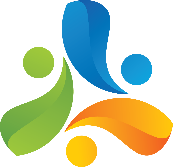